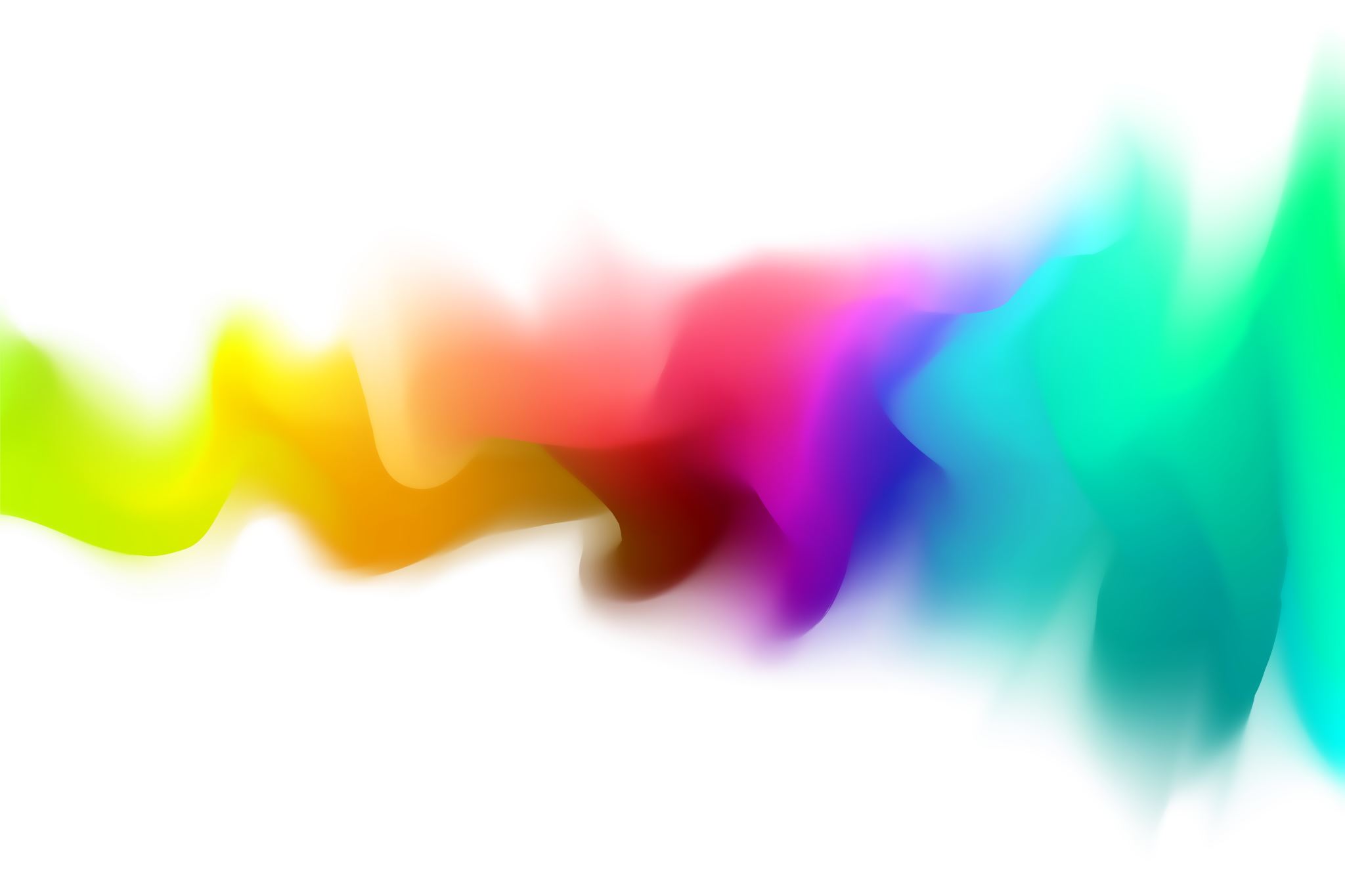 Γλώσσα, δημόσιος λόγος και έμφυλα στερεότυπα.
Παπαλαμπροπουλου Μαρια
Υποψηφια Διδακτορισσα ΠΔΜ
Γλώσσα, δημόσιος λόγος και έμφυλα στερεότυπαπαρουσίαση μαθήματος
Στο μάθημα θα διερευνήσουμε σταδιακά το ζήτημα του έμφυλου λόγου που εξακολουθεί να αποτελεί άρρηκτο χαρακτηριστικό της εκάστοτε πολιτισμικής ταυτότητας σήμερα.
Δημόσιος λόγος 
Τέχνες 
Θα ασχοληθούμε με τη μεταβλητή του φύλου στη μελέτη της γλώσσας, θέμα που εμπίπτει στον ευρύτερο χώρο της κοινωνιογλωσσολογίας και της ανθρωπολογίας της γλώσσας.
Γλώσσα, δημόσιος λόγος και έμφυλα στερεότυπαπαρουσίαση μαθήματος
Θα εστιάσουμε στο φύλο ως αναλυτική κατηγορία, θα εξετάσουμε σε ποιο βαθμό και γιατί διαφοροποιείται η γλώσσα των «ανδρών» και των «γυναικών», τα στερεότυπα, την υπάρχουσα και συνεχιζόμενη γλωσσική ανισότητα στις σύγχρονες δυτικές κοινωνίες και τον σεξισμό σε όλα τα επίπεδα.
Η οπτική του φύλου στο διεθνές, Ευρωπαϊκό και εθνικό συγκείμενο
Ως διεθνείς και ευρωπαϊκές πολιτικές για την ισότητα των φύλων νοούνται οι σχετικές με το φύλο δεσμεύσεις, πρωτοβουλίες και δράσεις, όπως έχουν διαμορφωθεί και αναληφθεί από τον Οργανισμό Ηνωµένων Εθνών και άλλους σημαντικούς διεθνείς και ευρωπαϊκούς θεσμούς. 
Η Ελλάδα, ως μέλος τόσο της Ευρωπαϊκής όσο και της Διεθνούς Κοινότητας, έχει κυρώσει τις Συνθήκες της Ε.Ε καθώς και αρκετές από τις Διεθνείς Συμβάσεις, οι οποίες φέρουν νομικές δεσμεύσεις ευρωπαϊκού και διεθνούς χαρακτήρα, αντίστοιχα. Ένα μεγάλο τμήμα των εθνικών νομοθετικών ρυθμίσεων πραγματοποιήθηκε στο πλαίσιο της εναρμόνισης της ελληνικής νομοθεσίας με τις Διεθνείς Συμβάσεις και τις Κοινοτικές Οδηγίες, αλλά και σε συσχετισμό με τις πιέσεις του φεμινιστικού κινήματος.
Η εισαγωγή των σπουδών και μαθημάτων φύλου στην τριτοβάθμια εκπαίδευση
Καθώς η εκπαίδευση αποτελεί έναν βασικό κοινωνικοποιητικό μηχανισμό αλλά και έναν μηχανισμό παραγωγής και αναπαραγωγής γνώσης μπορεί να αποτελέσει βασικό παράγοντα δημιουργίας και προαγωγής της έμφυλης ισότητας ή επίτασης του έμφυλου του έμφυλου διαχωρισμού και της ανισότητας. 
Ποια ή γνώμη σας για την έμφυλη ισότητα?
Γιατί μπορεί να έχει ουσιαστικό ρόλο στον τομέα της εκπαίδευσης?
Έμφυλη ισότητα στην εκπαίδευση
Η διασφάλιση της ισότητας των φύλων απαιτεί πολυδιάστατη προσέγγιση, που περιλαμβάνει σφαιρικό συνδυασμό μέτρων πολιτικής σε όλους τους τομείς, και ιδίως στην εκπαίδευση, την απασχόληση και την επαγγελματική σταδιοδρομία, την επιχειρηματικότητα, την ίση αμοιβή για ίσης αξίας εργασία, την εξισορρόπηση μεταξύ οικογενειακού και επαγγελματικού βίου, συµπεριλαµβανοµένης της δημιουργίας κέντρων παιδικής μέριμνας και την ισόρροπη συμμετοχή ανδρών και γυναικών στη διαδικασία λήψης πολιτικών και οικονομικών αποφάσεων.
Έμφυλη ισότητα στην εκπαίδευση
Η ισότητα των φύλων στην εκπαίδευση πρέπει να γίνεται αντιληπτή ως δικαίωμα στην εκπαίδευση (πρόσβαση και συμμετοχή), δικαιώματα εντός της εκπαίδευσης (εκπαιδευτικά περιβάλλοντα, διαδικασίες και εκροές στις οποίες λαμβάνεται υπόψη η διάσταση του φύλου) και δικαιώματα µέσω της εκπαίδευσης (σημαντικά εκπαιδευτικά αποτελέσματα που συνδέουν την ισότητα στην εκπαίδευση µε τις ευρύτερες διαδικασίες της αμεροληψίας µε βάση το φύλο).
Έμφυλη ισότητα στην εκπαίδευση
Κατά την Subrahmanian, το σημαντικότερο στην εκπαίδευση είναι η ισότητα των φύλων όσον αφορά: α) στη συμμετοχή και την ολοκλήρωση της εκπαίδευσης, β) στο εκπαιδευτικό σύστημα, γ) στο επάγγελμα του/της εκπαιδευτικού, δ) στο πρόγραμμα σπουδών (curriculum), ε) στην εκπαίδευση των εκπαιδευτικών (νόρμες και αξίες που μεταδίδονται στην εκπαίδευση), και στ) στη συμμετοχή των γονιών στην εκπαίδευση.
Έμφυλη ισότητα στην εκπαίδευση
Η ενσωμάτωση της οπτικής της ισότητας των φύλων στα προγράμματα σπουδών, τις εκπαιδευτικές πρακτικές, και την κουλτούρα των εκπαιδευτικών ιδρυμάτων και στα προγράμματα εκπαίδευσης των διδασκόντων/-ουσών μπορεί να είναι μια πολλά υποσχόμενη στρατηγική, αλλά η αποτελεσματικότητά της εξαρτάται από τη βούληση, τη στάση και τις ενέργειες των εθνικών αρχών.
Μαθήματα φύλου και ΜΜΕ
Τα ΜΜΕ παράγουν και μεταδίδουν κυρίαρχους λόγους, νόρμες και αξίες μέσα από το κείμενο, την εικόνα και τη μουσική και διαμορφώνουν σε σημαντικό βαθμό το πώς σκεφτόμαστε για τους εαυτούς μας, τις σχέσεις μας και τον κόσμο. Η κοινή λογική, το εφικτό και το επιθυμητό, επίσης, προσδιορίζονται σε μεγάλο βαθμό από τις αναπαραστάσεις των ΜΜΕ σε σύγχρονες κοινωνίες. Οι έμφυλες αναπαραστάσεις έμμεσα μέσω διαφημίσεων, κοινωνικών μηνυμάτων, τηλεοπτικών σειρών, εκπομπών κ.α. δημιουργούν πρότυπα συμπεριφορών και αντιλήψεων που όποιος/όποια αρνείται να ακολουθήσει ή να ενστερνιστεί, θεωρείται εκτός του αποδεκτού κοινωνικού πλαισίου.
Μαθήματα φύλου και ΜΜΕ
Τις δεκαετίες του ’70 και του ’80, η σχέση ΜΜΕ και φύλου άρχισε να διερευνάται στον απόηχο του φεμινιστικού κινήματος και οι πρώτες έρευνες άρχισαν να εμφανίζονται. Ο διάλογος για τη σχέση του φύλου με τα ΜΜΕ και τους τρόπους μετάδοσης και θεμελίωσης έμφυλων στερεοτύπων και πατριαρχικών αντιλήψεων προέβαλε τη σοβαρότητα του ζητήματος, την ανάγκη για μελέτη και τη δημιουργία προτάσεων για την εισαγωγή της οπτικής του φύλου σε όλα τα στάδια παραγωγής και μετάδοσης μηνυμάτων, είτε αυτά αφορούν διαφημίσεις, ειδήσεις, τον κινηματογράφο, τα σήριαλ κ.α.
Μαθήματα φύλου και ΜΜΕ
Τα ΜΜΕ δεν αντικατοπτρίζουν απλά την κυρίαρχη πατριαρχική ιδεολογία και τα έμφυλα στερεότυπα, με βάση τα οποία οι γυναίκες θεωρούνται υποδεέστερα όντα από τη «φύση» τους, αλλά παίζουν σημαντικό ρόλο και στην κατασκευή τους. Τα στερεότυπα για τις γυναίκες που κυριαρχούν υποστηρίζουν ότι οι γυναίκες μοιράζονται τα ίδια χαρακτηριστικά, τις ίδιες ικανότητες, ανάγκες και επιθυμίες λόγω του φύλου τους και ότι αυτά είναι υποδεέστερα των ανδρών. Οι γυναίκες, βάση πατριαρχικών στερεοτύπων, έχουν «αξία» κυρίως για αυτά που προσφέρουν στους άνδρες και κυρίως για αυτά που προσφέρει το σώμα τους: απόλαυση (οπτική και σεξουαλική), αναπαραγωγή, φροντίδα και οικιακή εργασία.
Μαθήματα φύλου και ΜΜΕ
Επίσης, τα στερεότυπα για τις γυναίκες, στηρίζουν την έμφυλη βία. Οι γυναίκες που βιώνουν την έμφυλη βία συνήθως παρουσιάζονται στα ΜΜΕ ως υπεύθυνες οι ίδιες για τη βία εναντίον τους π.χ. υπονοείται ότι «προκάλεσε», «έδωσε δικαίωμα», «είχε πιεί», «δεν πρόσεξε» κτλ. και άρα είναι ελλειμματικές με κάποιο τρόπο ή προβληματικές. Ταυτόχρονα, στις διαφημίσεις η βία ενάντια στις γυναίκες έχει συχνά «φυσικοποιηθεί», παρουσιάζεται ως αποτέλεσμα φυσικής ανδρικής έκφρασης ερωτικής διάθεσης, αντί για εργαλείο εξευτελισμού, κυριαρχίας και ελέγχου.
Μαθήματα φύλου και ΜΜΕ
Η συνεχής ανάδειξη της σχέσης κοινωνικού φύλου και Μέσων Μαζικής Επικοινωνίας (ΜΜΕ), η οποία εκκινεί από το πρόβλημα της στερεοτυπικής αναπαράστασης των γυναικών από τα ΜΜΕ και των τρόπων με τους οποίους η έμφυλη ταυτότητα κατασκευάζεται και επιτελείται μέσω (και) της κανονιστικής παραγωγής νοημάτων των μέσων. Η προώθηση και εδραίωση στερεοτυπικών αντιλήψεων περί θηλυκότητας και αντιλήψεων, που, τελικά, κατασκευάζουν ένα μοναδικό γυναικείο πρότυπο βασισμένο στην υποτιθέμενη φυσική αποστολή της γυναίκας αποκλειστικά ως μητέρας και συζύγου, υπονομεύει τις προσπάθειες χειραφέτησης, αυτονομίας, ένταξης στη δημόσια σφαίρα, ενασχόλησης με τα κοινά, συμμετοχής στα κέντρα λήψης αποφάσεων, στην εργασία.
Μαθήματα φύλου και ΜΜΕ
Ο ρόλος των ΜΜΕ στην αναπαραγωγή των κοινωνικών δομών και σχέσεων πατριαρχίας στην συμβολική εξουδετέρωση των γυναικών, μέσω της αποσιώπησης των πραγματικών εμπειριών των γυναικών και της απουσίας θετικών ρόλων και προτύπων είναι καταλυτικός και επιβεβαιώνει την άποψη ότι τα ΜΜΕ δεν είναι κανάλια ιδεολογιών, είναι τα ίδια μια ιδεολογία. Η συμμετοχή των γυναικών στα κέντρα λήψης αποφάσεων των ΜΜΕ, η ενίσχυσή τους στις διαδικασίες παραγωγής των πολιτιστικών, πολιτικών, ψυχαγωγικών προϊόντων και η προβολή θετικού έργου γυναικών προς την κατεύθυνση της χειραφέτησης, αποτελεί σημαντική προϋπόθεση για την άρση των έμφυλων στερεοτυπικών αναπαραστάσεων και την προώθηση της ισότητας.
Δράσεις για την εξάλειψη προκαταλήψεων και προαγωγή της ισότητας μέσω των Μέσων Μαζικής Επικοινωνίας.
Δράσεις για την εξάλειψη προκαταλήψεων και προαγωγή της ισότητας μέσω των Μέσων Μαζικής Επικοινωνίας.
Δράσεις για την εξάλειψη προκαταλήψεων και προαγωγή της ισότητας μέσω των Μέσων Μαζικής Επικοινωνίας.
Δράσεις για την εξάλειψη προκαταλήψεων και προαγωγή της ισότητας μέσω των Μέσων Μαζικής Επικοινωνίας.
Δράσεις για την εξάλειψη προκαταλήψεων και προαγωγή της ισότητας μέσω των Μέσων Μαζικής Επικοινωνίας.
Η γλώσσα η έννοια της γλώσσας
Γλώσσα είμαι εγώ.
Γλώσσα είσαι εσύ.
Γλώσσα είναι ο κόσμος.
Γλώσσα είναι ό,τι κάνει ο κόσμος.
Γλώσσα είναι η αγάπη και ο πόνος.
Γλώσσα είναι το ντύσιμο, η έκφραση του προσώπου, οι χειρονομίες ,η ανταπόκριση.
Γλώσσα είναι να φαντάζεσαι, να σχεδιάζεις, να δημιουργείς, να καταστρέφεις.
Γλώσσα είναι ο έλεγχος και η πειθώ.
Γλώσσα είναι η επικοινωνία.
Γλώσσα είναι το γέλιο.
Γλώσσα είναι το μεγάλωμα.
Γλώσσα είμαι εγώ. 
Goldenberg, S., P. Griffiths, J Lee. M. Sandra, The English Programme Language, Great Britain, 1979
Η γλώσσα η έννοια της γλώσσας
Γλώσσα δεν είναι, καθώς φαντάζονται κάποιοι, αράδιασμα από λέξεις,
τύπους και κανόνες, όπως αναγράφονται σε λεξικά και γραμματικές…
παρά η έκφραση του εσωτερικού μας κόσμου, κύμα ζωής, άνοιγμα και
επαφή ψυχών, ανταλλαγή αισθημάτων και σκέψεων μέσα σε συνομιλία, 
ερώτηση και απόκριση, άρνηση και κατάφαση, προσταγή, απογοήτευση και 
παράκληση, μικροεπεισόδια, πεζότητες και ταπεινότητες της καθημερινής
ζωής και έξαρση και κατάνυξη, τραγούδι και κλάμα, χαρά και καημός,
τρικυμία και γαλήνη, αγάπη και πάθος, αγωνία και κατάρα, επιστήμη και 
ζωή, σκέψη, ενατένιση της μοίρας και φιλοσοφία – όλα αυτά. Είναι γλώσσα 
ατομική και εθνική. Γλώσσα είναι ολόκληρος ο λαός, λέει ένα φλαμανδικό ρητό.
Μ. Τριανταφυλλίδης
Τι είναι η γλώσσα. Ορισμοί που έχουν διατυπωθεί.
Η επιστήμη της γλωσσολογίας δεν έχει καταφέρει να αποδώσει έναν πλήρη και ολοκληρωμένο ορισμό στο ερώτημα τι είναι γλώσσα. 
Ένας σχετικά πλήρης και με σαφήνεια διατυπωμένος ορισμός έχει διατυπωθεί από την Bussman, η οποία ερμηνεύει την έννοια της γλώσσας ως ένα φωνητικό-ακουστικό σύστημα συμβατικών σημείων για την διατύπωση και συναλλαγή απόψεων, γνώσεων και πληροφοριών, καθώς και την μετάδοσή τους από γενιά σε γενιά, το οποίο βασίζεται σε νοητικές διαδικασίες και καθορίζεται από το εκάστοτε κοινωνικό σύστημα.
Τι είναι η γλώσσα. Ορισμοί που έχουν διατυπωθεί.
Ο Brown πιστεύει ότι η γλώσσα διακρίνεται από τρεις ιδιότητες:
α) Σημασιολογικό μέρος. Όλες οι λέξεις πρέπει να σημαίνουν τα ίδια πράγματα για όλους όσους μιλούν μια συγκεκριμένη γλώσσα. Η λέξη "τραπέζι" για παράδειγμα, πρέπει να έχει την ίδια έννοια και στην Ήπειρο και στο Ιόνιο.
β) Η μετάθεση. Η γλώσσα ενός λαού, πρέπει να καθιστά δυνατή την επικοινωνία για το παρελθόν το παρόν και το μέλλον. Το σύστημα δηλαδή, των πληροφοριών της πρέπει να έχει ισχύ και για τις τρείς αυτές χρονικές περιόδους.
γ) Η παραγωγικότητα. Σε κάθε γλώσσα με τον συνδιασμό ενός περιορισμένου αριθμού ήχων και σημάτων, μπορούν να δημιουργηθούν απεριόριστα μηνύματα.
Τι είναι η γλώσσα. Ορισμοί που έχουν διατυπωθεί.
Ο Martinet χαρακτήρισε την γλώσσα ως ένα όργανο, το οποίο διαθέτει διπλή άρθρωση και έχει χαρακτήρα πρωταρχικά φωνητικό. Η πρώτη άρθρωση συνίσταται στα ελάχιστα σημεία της γλώσσας, τα μονήματα. Τα μονήματα συνάπτουν το νόημα που θέλουμε να δώσουμε. Όταν συνάψουμε διαδοχικά τα μονήματα, δημιουργούνται τα φωνήματα, τα οποία θεωρούνται η δεύτερη άρθρωση.
Τι είναι η γλώσσα. Ορισμοί που έχουν διατυπωθεί.
Ο Saussure, όρισε τη γλώσσα ως σύστημα σημείων που εκφράζουν ιδέες. Συγκεκριμένα ο ίδιος κάνει μια τριμερή διάκριση στη γλώσσα, με τις έννοιες: language - langue - parole.
To language είναι ο ανθρώπινος λόγος, δηλ. δεν είναι η γλώσσα, ούτε απλώς λόγος, ούτε ομιλία. Είναι η γενική ικανότητα του ανθρώπου να συνομιλεί με τον συνάνθρωπό του.
To langue είναι το αφηρημένο σύστημα σημείων και κανόνων που χρησιμοποιεί ο άνθρωπος.
To parole είναι η πραγμάτωση του langue, δηλαδή η πρακτική εφαρμογή του, η ομιλία.
Τι είναι η γλώσσα. Ορισμοί που έχουν διατυπωθεί.
Ο Sopix όρισε τη γλώσσα ως καθαρά ανθρώπινη και μη ενστικτώδη μέθοδο για την μετάδοση ιδεών και μηνυμάτων μέσω ενός συστήματος που το παράγουμε εκούσια.
Συνοψίζοντας μπορούμε να αναφερθούμε στη γλώσσα σαν ένα εσωτερικευμένο σύστημα κανόνων με βιολογική και ψυχολογική υπόσταση. Η γλώσσα είναι πολύμορφη, γιατί πολύμορφη και πολύπλοκη είναι και η κοινωνική ζωή που την παράγει και οι απεριόριστες δυνατότητές της ανταποκρίνονται στις ποικίλες ανάγκες της κοινωνικής ζωής και τις υπηρετούν.
Ταυτόχρονα η γλώσσα έχει προσωπική υπόσταση, αφού μέσα από αυτή αποκαλύπτεται ο τρόπος με τον οποίο οι άνθρωποι βιώνουν, αξιολογούν και κατανοούν τα πράγματα, τις καταστάσεις και τα γεγονότα που βιώνουν.
Ο γλωσσικός σεξισμός
Σεξισμός 


Ο σεξισμός όπως και ο ρατσισμός, υπονοεί ένα σύστημα βασισμένο σε ιεραρχίες, που υποστηρίζει ότι το ένα φύλο είναι ανώτερο του άλλου, και το σημαίνει πάντα εύνοια προς μια ομάδα σε βάρος μιας άλλης. Σεξισμό συνιστούν οι δραστηριότητες ή οι συμπεριφορές που κάνουν διακρίσεις σε βάρος ανθρώπων αποκλειστικά με βάση το φύλο τους. Πρόκειται για ένα σύνολο αρνητικών γενικεύσεων, ψευδών πεποιθήσεων, καθώς και στερεότυπων αντιλήψεων, στάσεων και πρακτικών με βάση τις οποίες κανονικοποιείται η ανισότητα σε βάρος ενός φύλου, η διακριτική αντιμετώπισή του και κατ’ επέκταση ο κοινωνικός του αποκλεισμός. Ο σεξισμός συνδέεται με  την εξουσία και οι εκφραστές του θεωρούν τις γυναίκες υποδεέστερες των αντρών και πιστεύουν ότι αυτό πρέπει να αντανακλάται στην κοινωνία, τη γλώσσα, τα δικαιώματα και τον νόμο. ( Μεσογειακό Ινστιτούτο Μελετών Κοινωνικού Φύλου, 2009)
Ο γλωσσικός σεξισμός
Ο σεξισμός ή σεξουαλικός ρατσισμός είναι η πρακτική μέσω της οποίας υποβαθμίζονται άτομα με βάση το φύλο τους.
(Γενική Γραμματεία Ισότητας των Φύλων, 2014)
Μορφές σεξισμού ( Swim, Mallett & Stangor, 2004)
Έκδηλος (σκόπιμος) : η προφανής άνιση και άδικη μεταχείριση των γυναικών σε σχέση με τους άνδρες.
Συγκαλυμμένος σεξισμός (σκόπιμος): η άνιση και άδικη μεταχείριση των γυναικών που αναγνωρίζεται αλλά σκοπίμως αποκρύπτεται.
Λανθάνων σεξισμός ( μη σκόπιμος) : η άνιση και άδικη μεταχείριση γυναικών που δεν αναγνωρίζεται από πολλούς ανθρώπους ως τέτοια επειδή θεωρείται ότι είναι φυσιολογική επομένως δεν εκλαμβάνεται ως ασυνήθιστη.
Ο γλωσσικός σεξισμός
Ο γλωσσικός σεξισμός (Mills,2008)
Ο γλωσσικός σεξισμός συνιστά την πρακτική της διάκρισης ενός ατόμου με γνώμονα το φύλο του/της που αντικατοπτρίζεται στη γλωσσική χρήση και συμπεριφορά. Αφορά κυρίως σε λεκτική έκφραση που ενισχύει και διαιωνίζει τα έμφυλα στερεότυπα, τις διαφορές μεταξύ των γυναικών και ανδρών και προκαλεί έμφυλες διακρίσεις .
Σε ορισμένες περιπτώσεις μπορεί ακόμα και να παρουσιάσει ως φυσιολογική την υποκίνηση βίας κατά των γυναικών. 
Ωστόσο ο σεξισμός δεν περιορίζεται σε λεκτικές εκφράσεις, αλλά μπορεί να είναι εμφανής με τη μορφή καθημερινών/λεπτών διακρίσεων μέσα από σύντομες, καθημερινές εκφράσεις (χειρονομίες, εκφράσεις ή και ύφος), οι οποίες στέλνουν υποτιμητικά ή απαξιωτικά μηνύματα με βάση το φύλο.
Ο γλωσσικός σεξισμός
Οι Αρχάκης και Κονδύλη το 2011 θα αναφερθούν στα σημεία γλωσσικής ανισότητας της ελληνικής γλώσσας σχετικά με τα δύο φύλα, σε επίπεδο μορφολογίας, σύνταξης και σημασιολογίας, τα οποία θα αναφερθούν στη συνέχεια.
Στο επίπεδο της μορφολογίας ξεχωρίζει η γενική χρήση του αρσενικού γένους για τα γυναικεία επαγγέλματα ουσιαστικά υψηλού κύρους όπως
 ο γιατρός / η γιατρός, ο δικηγόρος / η δικηγόρος 
Κάτι που δεν ισχύει για τα επαγγέλματα όπου συναντώνται τύποι και στα δύο φύλα 
Ο εργάτης / η εργάτρια,  ο αγρότης / η αγρότισσα 
Τέλος υπάρχουν κάποια επαγγέλματα που θεωρούνται αποκλειστικά γυναικέια και δεν έχουν αρσενικό γένος π.χ. η μαία (Αρχάκης και Κονδύλη, 2011)
Ο γλωσσικός σεξισμός
Σε επίπεδο γραμματικού γένους το αρσενικό γένος υπερισχύει. 

Για παράδειγμα, η φράση όλοι οι καθηγητές και οι μαθητές μπορεί να αναφέρεται μόνο σε καθηγητές και μαθητές αρσενικού γένους, αλλά ταυτόχρονα και σε μαθήτριες και καθηγήτριες. Μπορούμε να αναφερθούμε σε μια ομάδα ατόμων, διαφορετικού φύλου, χρησιμοποιώντας μόνο το αρσενικό γένος π.χ. οι μαθητές, εννοώντας και τους μαθητές και τις μαθήτριες, ενώ δεν μπορούμε να κάνουμε το ίδιο με το θηλυκό γένος ακόμη και αν η ομάδα κατά συντριπτική πλειοψηφία αποτελείται από γυναίκες ή κορίτσια.
π.χ. στο μάθημα των εικαστικών έχω εφτά φοιτήτριες και έναν φοιτητή και είναι όλοι τους άριστοι.

Η παραδοσιακή χρήση του αρσενικού γένους για να εκφράσει και τα δύο γένη, εκτός από το γεγονός ότι επικαλύπτει το θηλυκό γένος, δημιουργεί και αμφισημία, μιας και μπορεί να σημαίνει μια ομάδα ανδρών ή μια ομάδα από άντρες και γυναίκες.
π.χ. ο κόσμος έρχεται / οι Αθηναίοι συνηθίζουν να ….
Ο γλωσσικός σεξισμός
Σε επίπεδο μορφολογίας
 παρατηρούμε ότι το οικογενειακό όνομα των γυναικών σχηματίζεται από τη γενική κτητική του επιθέτου του πατέρα τους 
π.χ. Παπαδοπούλου. Υπάρχει δηλαδή μια συσχέτιση εξάρτησης από τον άνδρα- πατέρα. 
• Μέχρι πρότινος ήταν συχνές οι καταλήξεις για τη δήλωση του 
Ανδρώνυμου (Γιώργαινα, Βασίλαινα, Κώσταινα)
• Σύνθετα ανδρώνυμα
Τελαλογιάνναινα
Τσαγκαροχρήσταινα
• Αγγελτήρια κηδειών(Ελένη, χήρα Θάνου Παπαδόπουλου)
• Το θηλυκό ορισμένων ζώων χρησιμοποιείται για χαρακτηρισμό 
των γυναικών ιδιαίτερα αρνητικό(σκύλα, αλόγα, φοράδα, 
βουβάλα, γουρούνα, σκρόφα[ιταλ.])
Ο γλωσσικός σεξισμός
Σε επίπεδο σύνταξης.
Είναι χαρακτηριστικό ότι στις περισσότερες καθιερωμένες φράσεις όπου εμφανίζονται και τα δύο φύλα, το αρσενικό προηγείται:
Ο Αδάμ και η Εύα 
Ο Αντώνιος κι η Κλεοπάτρα 
Ο κύριος και η κυρία Παπαδοπούλου 
Το αντρόγυνο 
• Οι περιπτώσεις στις οποίες προηγείται ο θηλυκός τύπος είναι στερεότυπες. 
Η νύφη κι ο γαμπρός
Η Χιονάτη κι οι 7 νάνοι
Η έκφραση λ.χ. Κυρίες και κύριοι εκφράζει την αβρότητα προς το λεγόμενο "αδύναμο" φύλο.
Ο γλωσσικός σεξισμός
Σε επίπεδο σημασιολογίας, είναι εμφανής η θετική αποτίμηση της έννοιας του άνδρα και του ανδρισμού σε αντίθεση με τις υποτιμητικές συνδηλώσεις που φέρουν λέξεις και εκφράσεις που σχετίζονται με την έννοια γυναίκα (Αρχάκης & Κονδύλη, 2021). 
Για παράδειγμα
 ανδράκι / γυναικάκι , κάνει σαν γυναικούλα, είναι σωστός άνδρας
Ο Δρ. Χρ. Χαραλαμπάκης καθηγητής Γλωσσολογίας στο Παιδαγωγικό τμήμα Δημοτικής εκπαίδευσης του Πανεπιστημίου Αθηνών, επισημαίνει πως η ελληνική γλώσσα μπορεί να θεωρηθεί σεξιστική, αφού διαχωρίζει τα δύο φύλα.
Ο γλωσσικός σεξισμός
Χαρακτηρισμοί για τις γυναίκες 
Επίθετα 
Διαβολογυναίκα 
Βρωμογύναικο 
Παρομοιώσεις 
Αλεπού 
Κότα 
Σουπιά 
Αράχνη
Χαρακτηρισμοί για τους άνδρες

Επίθετα 

Λεβέντης

Ανδρείος

Γενναίος 


Παρομοιώσεις 
 λιοντάρι
Ο γλωσσικός σεξισμός
Ο γλωσσικός σεξισμός δεν είναι χαρακτηριστικό μονάχα της ελληνικής γλώσσας.  Πολυάριθμες έρευνες, κυρίως για τις ευρωπαϊκές γλώσσες, επιβεβαιώνουν την συχνή εμφάνιση της γυναικείας ταυτότητας συναρτήσει της ανδρικής, τον ορισμό της γυναίκας από την οπτική γωνία του άνδρα και την αντίληψη της γλώσσας που θεωρεί τις γυναικείες δραστηριότητες ως υποδεέστερες (Παυλίδου, 2006). 
Εφόσον η γλώσσα νοήματα και οι σεξιστικές αντιλήψεις αποδίδουν στερεοτυπικούς χαρακτηρισμούς, με βάση το φύλο και όχι τα ατομικά χαρακτηριστικά ( Holmes, 1992) μπορούμε να συμπεράνουμε πως η ελληνική γλώσσα είναι σεξιστική.
Βιβλιογραφία
Αρχάκης, Α., & Κονδύλη, Μ. (2011). Εισαγωγή σε ζητήματα κοινωνιογλωσσολογίας. Νήσος. Αθήνα
Έκφραση – Έκθεση, Τεύχος  Ά, Γενικό Λύκειο. (2009). Συλλογικό έργο. Υπουργείο Παιδείας και Θρησκευμάτων, Παιδαγωγικό Ινστιτούτο. Αθήνα.
Μακρή-Τσιλιπάκου, Μ. (1996). Τι άλλαξε λοιπόν;. Μελέτες για την Ελληνική γλώσσα 16: 435-446
Μοσχοβάκου, Ν., Χατζηαντωνίου, Λ., (2018), Οδηγός προς τα Μέσα Μαζικής Επικοινωνίας για την εξάλειψη του Σεξισμού και των έμφυλων διακρίσεων, ΚΕΘΙ, Αθήνα, 
Παντελίδου Μαλούτα, Μ., (2002), Το φύλο της δημοκρατίας, Αθήνα: Σαββάλας.
Παυλίδου, Θ. Σ. (2006). Γλώσσα – Γένος – Φύλο, Προβλήματα , αναζητήσεις και ελληνική γλώσσα. Ινστιτούτο Νεοελληνικών σπουδών. Θεσσαλονίκη 
Πόρποδα Κ. "Γνωστική Ψυχολογία - Θέματα Ψυχολογίας της Γλώσσας / Λύση προβλημάτων", τόμ. 2ος, Αθήνα 1993
Φιλιππάκη - Warburton E.: "Εισαγωγή στη θεωρητική γλωσσολογία" Εκδ. Νεφέλη, Αθήνα 1992
Χαραλαμπάκη Χ. "Νεοελληνικός Λόγος", εκδ. Νεφέλη,Αθήνα 1992
Boligner P., "Apsects of language" (2nd Edition) StarCourt Brace Jovanovich, Inc USA, 1975, σελ. 29-30
Hartland J. "Γλώσσα και σκέψη", (μετ. Κυριακή Συρμάλη), εκδ. Ελληνικά γράμματα, Αθήνα 1994
Heatherington M.E.: "How language Works", Withrow Publishers, Icn USA, 1980
Holmes, J. ( 1992). Introduction to sociolinguistics. Longman. New York